UHBW DM01 diagnostic tests and sites
For diagnostic patients in the 15 modalities that are reportable under the national standard and should be seen within 6 weeks of their request date.Please note that these diagnostic tests are offered in any of these BNSSG sites noted under the modality heading. Patient choice will be provided where available and applicable , but some niche procedures are only offered at certain site/s. UHBW aims to offer patients appointments at the site which has the shortest waits. N.B. Referral pathways for diagnostic tests remain unchanged.
NBT key diagnostic tests and sites
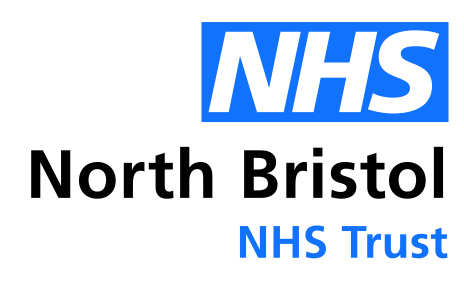 For diagnostic patients in the 15 modalities that are reportable under the national standard and should be seen within 6 weeks of their request date.
Please note that these diagnostic tests are offered in any of these BNSSG sites noted under the modality heading. Patient choice will be provided where available and applicable, but some niche procedures are only offered at certain site(s). NBT aims to offer patients appointments at the site that has the shortest waits.
N.B. Referral pathways for diagnostics tests remain unchanged.
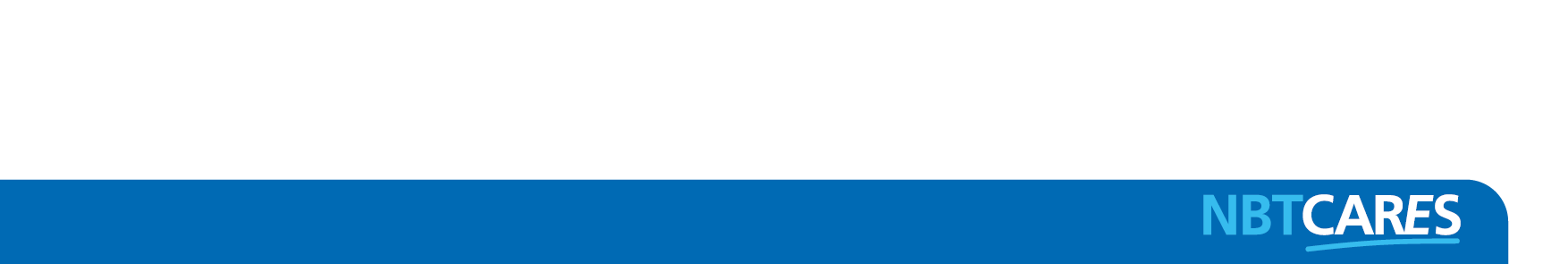